التصويب  ( التهديف ) 
هو إمساك الكرة بيد واحدة أو باليدين ثم إطلاقها (رميها) في الهواء نحو سلّة المنافس، وتعتبر الإصابة صحيحة عندما تكون الكرة في حالة لعب وتدخل من أعلى السلّة (الحلقة) أو تستقر فيها، وهو المرحلة الختامية للهجوم وأهمّ مهارة في كرة السلّة، إذ يُعتبر التصويب العامل المؤثر والفعّال في نتيجة المباراة، فجميع التحركات والمناورات الهجومية تتضح في دقّة التصويب.
الأداء الفني لمهارة التصويب (طريقة الأداء):
 -1الرؤية الجيدة والواضحة لحلقة السلة.
 -2مسك الكرة بالوضع الصحيح.
 -3أن تكون اليد المصوبة خلف الكرة وغير المصوبة في جانب الكرة للمساعدة في تحكمها.
 -4يجب أن تكون الذراع المصوبة بزاوية قائمة.
 -5يجب التركيز على الحافة الامامية لحلقة السلة عند التصويب.
 -6استخدام رسغ اليد عند التصويب.
 -7أن يكون مسار الكرة عند التصويب على شكل قوس وبزاوية 45 الى 53 .
 -8الاسترخاء وعدم التوتر عند التصويب.
 -9متابعة اليد المصوبة للتصويب.
-10 آخر جزء يترك الكرة إصبعا السبابة والأوسط.
-11 دوران الكرة عكس اتجاه عقارب الساعة.
-12 يجب أن يكون لدى المصوب ثقة بنفسه.
أنواع التصويب:
هناك ثلاثة أنواع رئيسة للتصويب:
 -1التصويب من الثبات ( الرمية الحرة) Free throw 
 -2التصويب السلمي    Lay-up shot
 -3التصويب من القفز     Jump shot
التصويب من الثبات ( الرمية الحرة) 
يعتبر التصويب من الرمية  الحرة من أهم التصويبات التي يجب على جميع اللاعبين اتقانه لما له من تأثير في نتيجة المباراة.
طريقة الاداء:
 -1التركيز على الحافة الامامية لحلق السلة.
 -2القدمان باتساع الصدر أو الكتفين مع تقدم إحدى القدمين للأمام  قليلا على أن تكون هذه القدم هي المماثلة لليد المصوبة (اليمنى مع اليمنى)
 -3وضع الكرة على أصابع اليد المصوبة والذراع مثني من المرفق.
 -4اليد غير المصوبة تسند الكرة من الجانب.
 -5وضع الكرة امام الوجه على أن لا تعيق النظر الى السلة.
 -6ثني قليل في الركبتين للمساعدة في قوة دفع الكرة ثم مدّهما.
 -7استخدام الرسغ في التصويب.
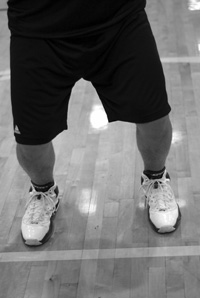 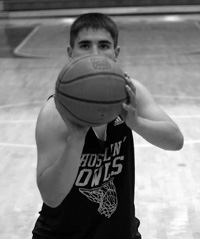 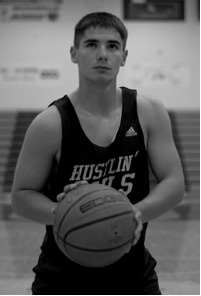 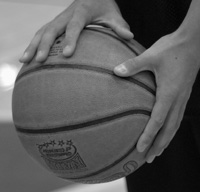 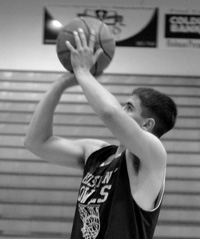 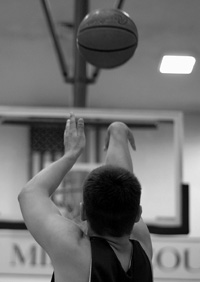 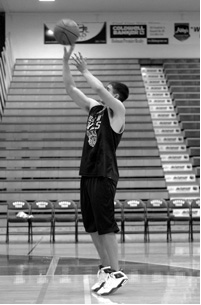 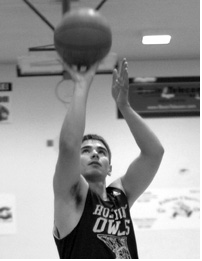